Conferencia
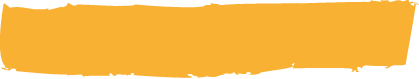 TÍTULO DE
CONFERENCIA
Información adicional de la conferencia en caso que la requiera. Lorem ipsum dolor sit amet, consectetuer adipiscing elit, sed diam nonummy nibh euismod tincidunt ut laoreet dolore magna aliquam erat volutpat. Ut wisi enim ad minim.
A cargo de:
Nombre del conferencista. Estudios o cargo actual de trabajo.
19
Auditorio
Alejandro López
Bloque M3-218
Hora:
septiembre
10:00
a.m.
de 2020
Invita: Área Curricular de Ingeniería Administrativa e Ingeniería Industrial
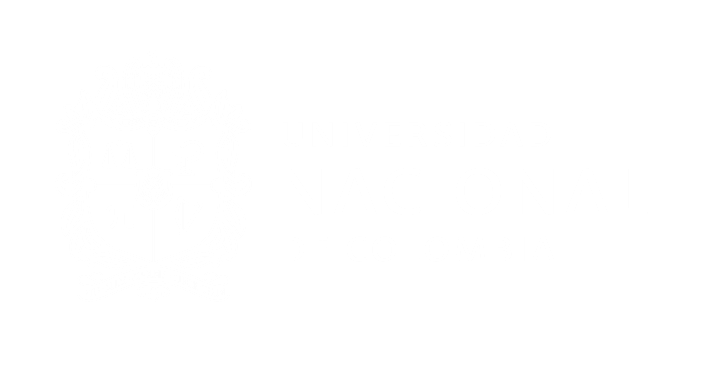 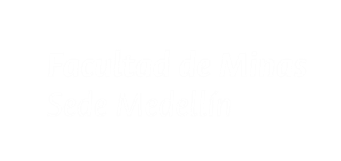